Ingrese
Ingresar nombre de la red
Nombre de los participantes
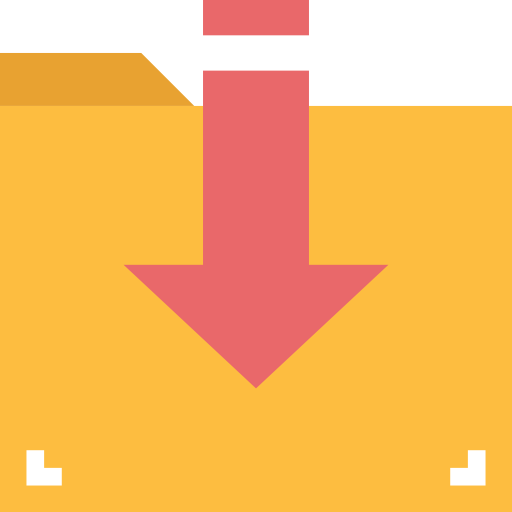 [Speaker Notes: transversal franja Habilidades para el acompañamiento. colores. Josefina. Magenta.]
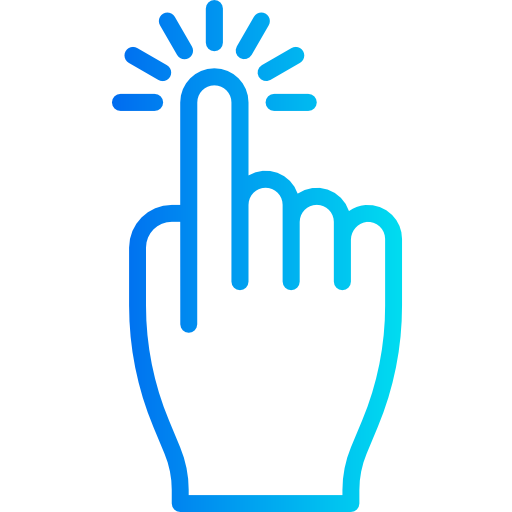 a
11:48 10 mar
no sé a ustedes pero el link me dirige a algo que ya no existe
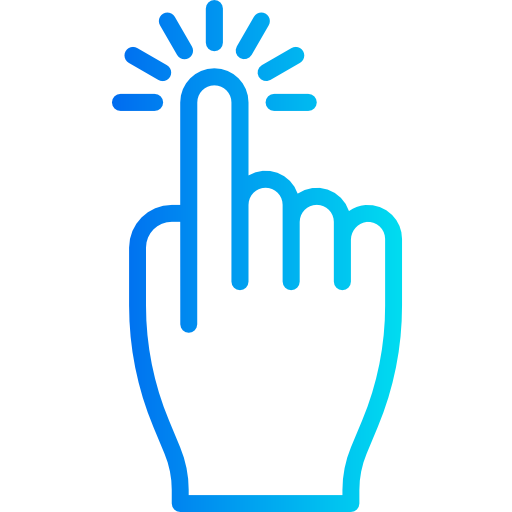 [Speaker Notes: Linkear pdf post conversación con periodista]
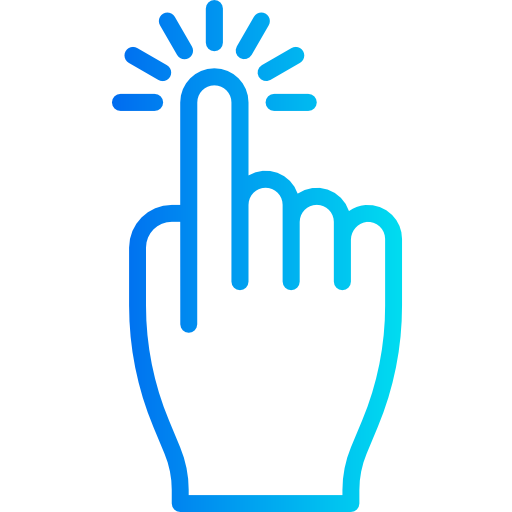 {NOMBRE DE LA RED} (Comuna)
0 Director
0 Jefe de UTP
0 Inspector
0 Encargado de convivencia
0 Profesor de aula
0 Educador de párvulos
0 Educador diferencial
0 Supervisor DEPROV
0 Otro: ________________________
- Análisis de desafíos pedagógicos de los docentes
- Compartir experiencias exitosas 
- Analizar políticas docentes 
- Prácticas de convivencia escolar 
- Monitoreo y evaluación de procesos
Otras:  __________________________________
0 Escuelas Básicas
0 Liceos (Sólo Media)
0 Colegios con básica y media
0 Liceos técnico-profesionales
0 Jardínes
0 Especial
0 Adultos
0 ¨{poner otros si es necesario)
[Speaker Notes: Lámina para equipos de coordinación. (ponerle título en la franja naranja-camila)]
10
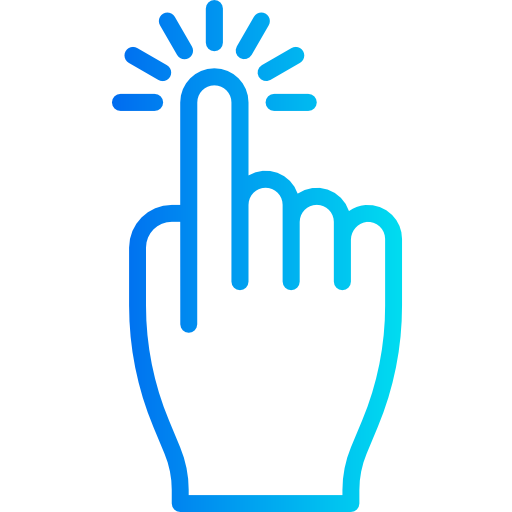 [Speaker Notes: Hacer propuesta de tabla (fer)]
16
[Speaker Notes: fernanda pensará diseño para estas láminas, dejando título afuera]
17
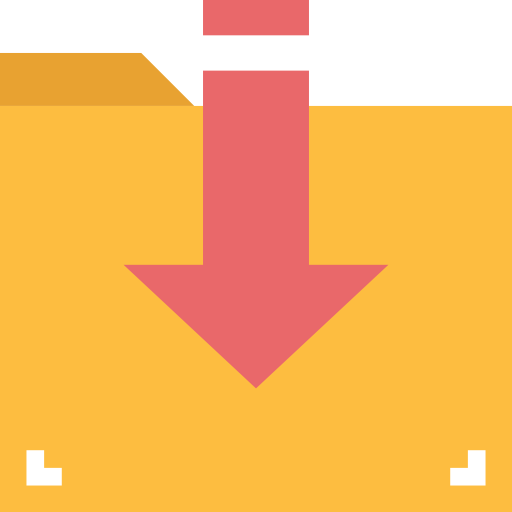 [Speaker Notes: .]
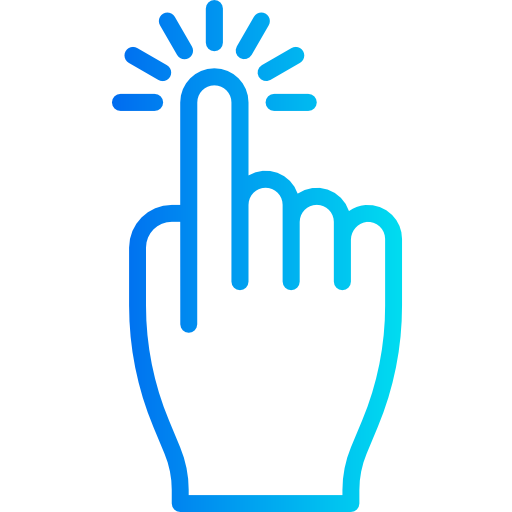 24
25
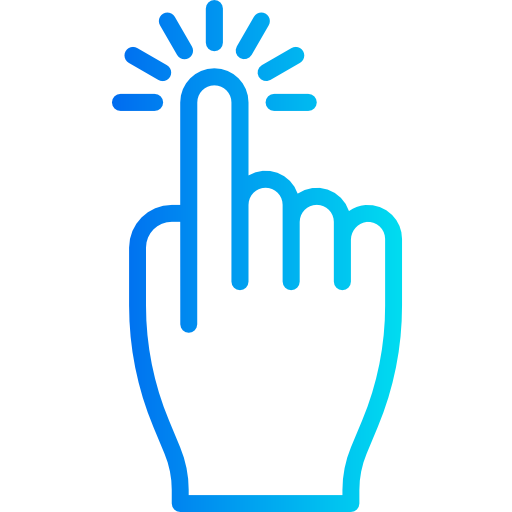 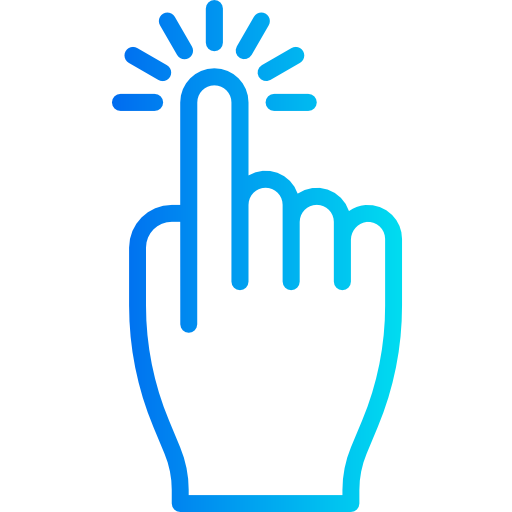 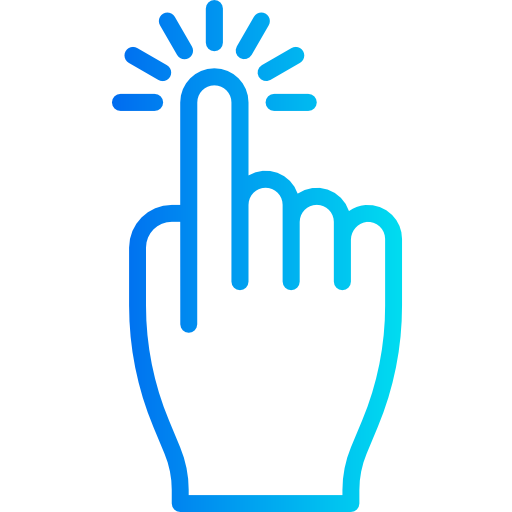 28
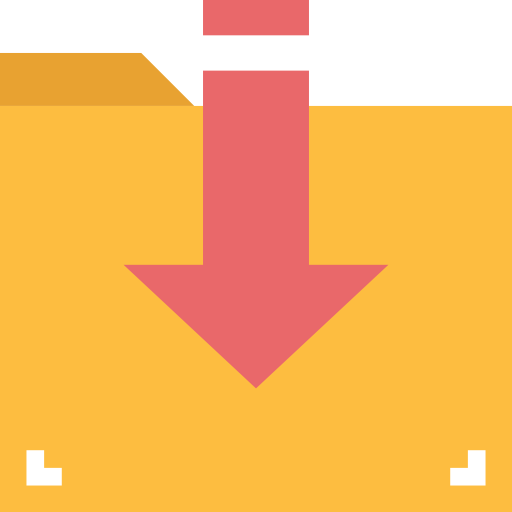 Escribir Nombre
Escribir habilidades
Escribir habilidades
Escribir Nombre
Escribir Nombre
Escribir habilidades
44
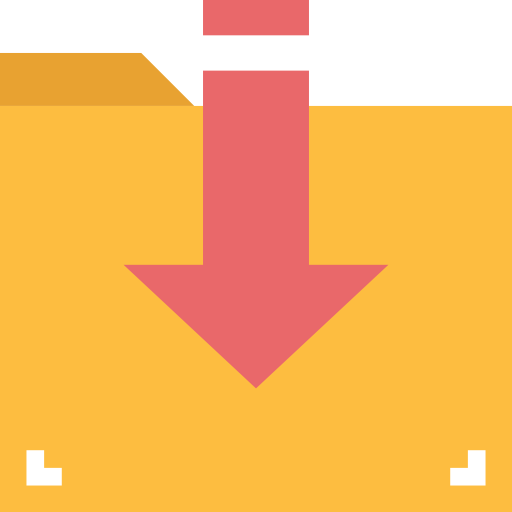 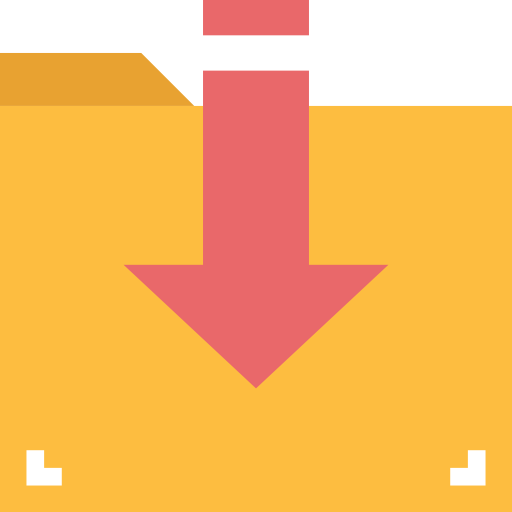 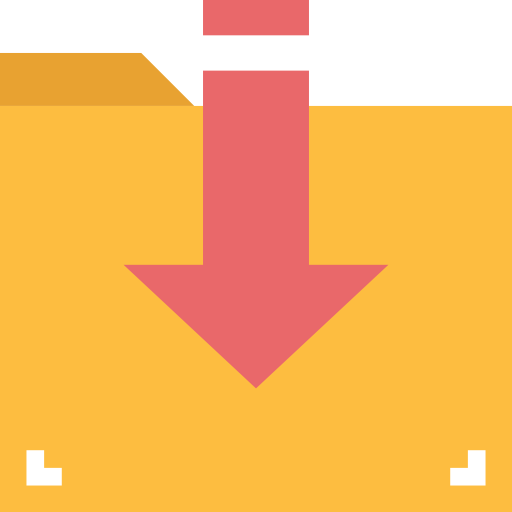